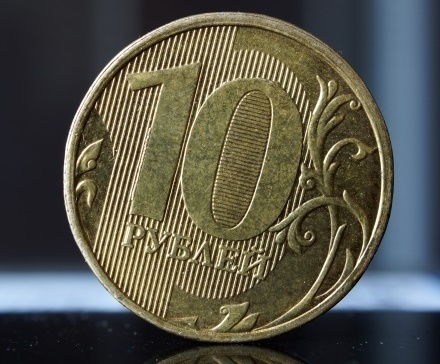 Сюжетно-ролевая игра  «Наш магазин» с детьми первой младшей группыАвторы: Симакова Е.В., Лавринова Е.А.,  воспитатели
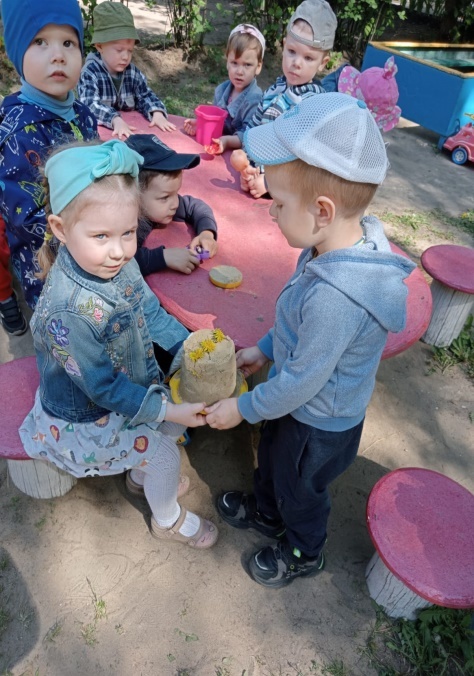 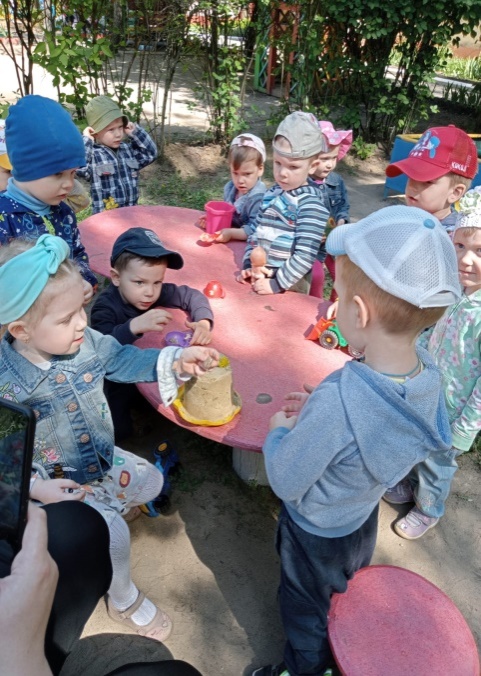 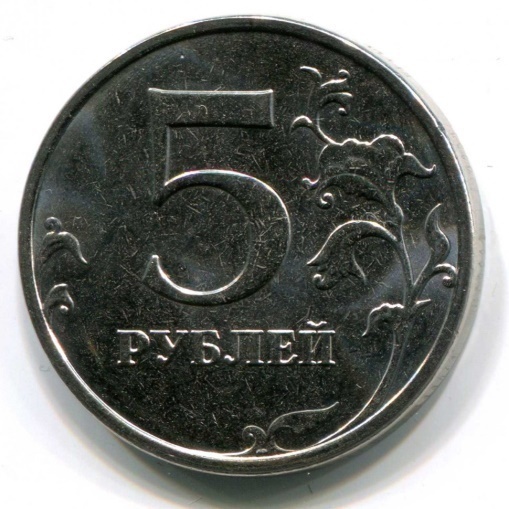 Торт песочный весь в цветах.
Загляденье - просто ах!
Расставляла аккуратно
Продавала все бесплатно.
Наша Варя продавец.
 Уж такая молодец!
Из песка печёт котлеты
И вкуснейшие рулеты.
Наш магазин
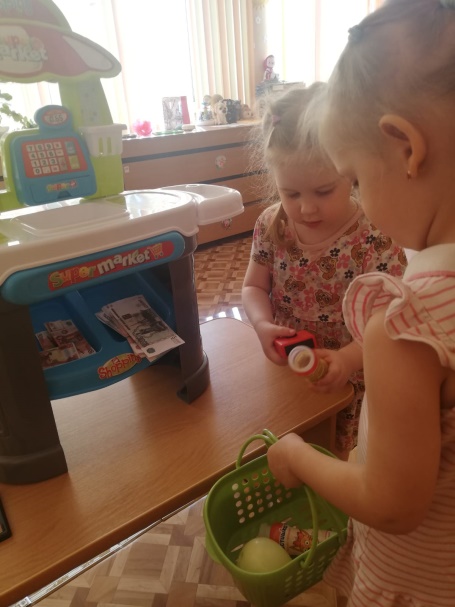 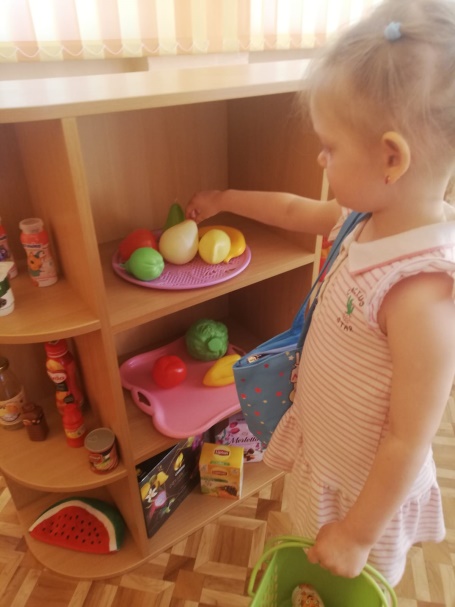 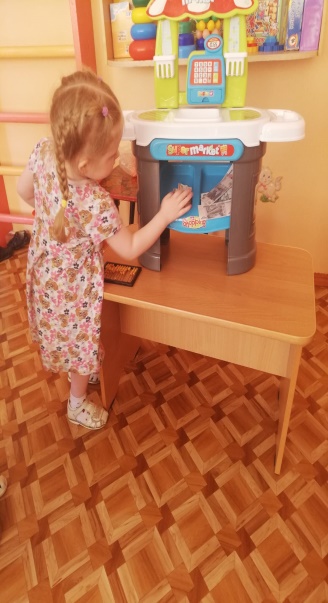 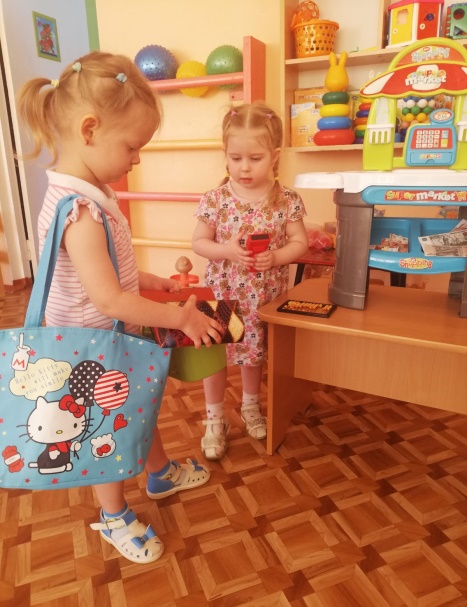 Не спеши моя Регина, всё уместится в корзину
Составляла долго список и решила взять ирисок, ванилин, пакеты с соком, да проверить всё по срокам
Собралась Регина Походить по магазинам!
Мы играем в магазин.
 Варя- продавщица. Продаёт она для всех нужные вещицы.
Наш магазин
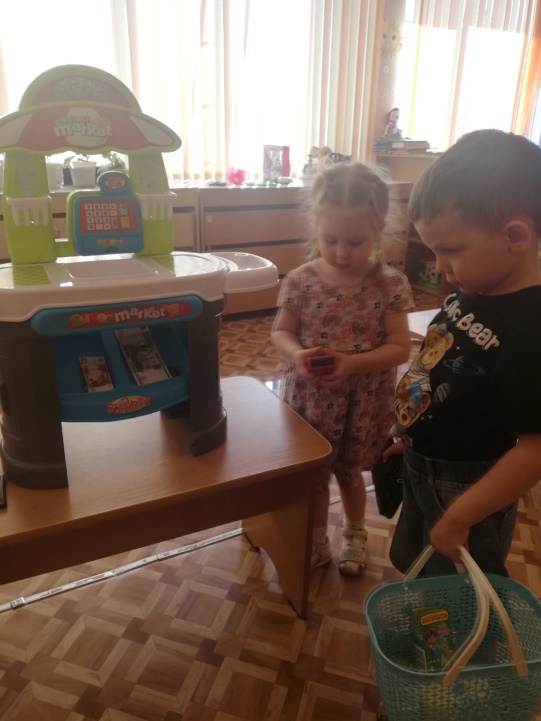 Это всё мы купили 
в нашем лучшем магазине!